Bonjour
jeudi, le douze décembre
Travail de cloche
Translate into French:
Why is Bob’s chicken under the desk, and where is the dog’s pencil?
Bonjour
jeudi, le douze décembre

un moment de culture francophone
révision
le vocabulaire
Pourquoi tombons-nous?
Nous tombons pour apprendre comment se lever.
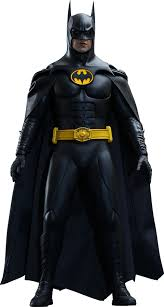 Sommes-nous prêts?

Nous sommes prêts!
From 1836 -1845, when Texas was an independent republic, France was the only nation which maintained an embassy in Austin.
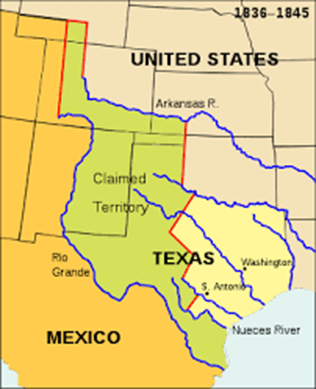 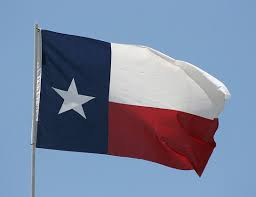 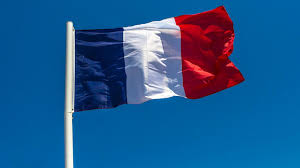 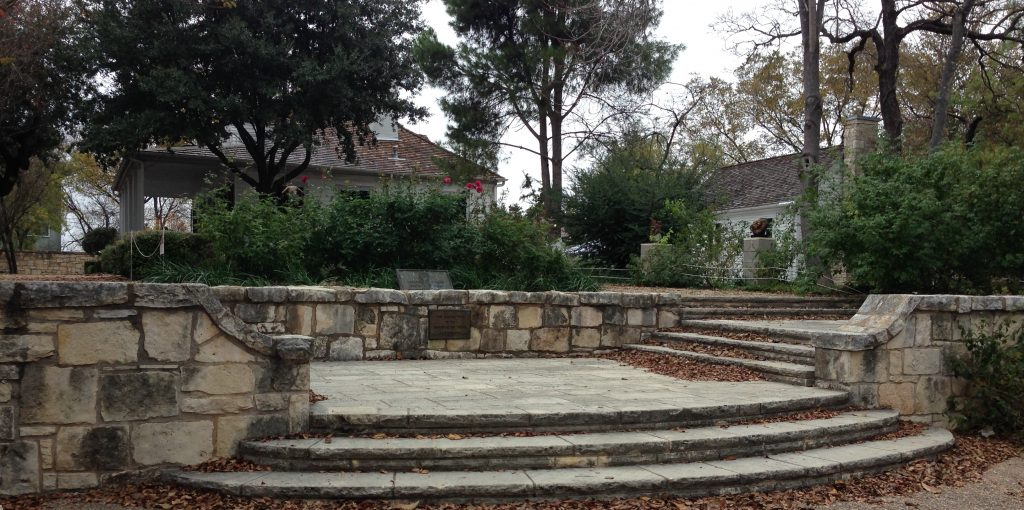 Unit 4 exam:
tomorrow, December 13.

The final exam, which will be cumulative, will be 
Wednesday, December 18:    7:45 AM – 9:30 AM. 

You are invited to study hall in this room (205A) from 2:00 – 2:45 Wednesday and Thursday.
un magasin		pourquoi		le sucre		bavarder

coûter	boire		finir	        une piscine		comment	
		
le beurre	dépenser	une tasse	     aller	obéir à

le parc	combien	patiner	un morceau		le prix

prendre	choisir	la place	quand	le jambon

nager		un verre	l’addition	réussir	l’hôpital
Write sentences of at least five words in French, each using the word in parentheses somewhere in the sentence. If the word is a verb it may be used in any proper conjugation or in the infinitive.

(la piscine)___________________________________________________________
(jouer)______________________________________________________________
(comment)__________________________________________________________
(le centre commercial)_________________________________________________
(finir)_______________________________________________________________
There will be no written homework due until January 7, 2025.
Étudiez!
Write a sentence in French which you hope will be the response to a prompt on the exam tomorrow.